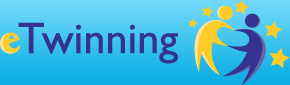 Kindergarten of Paranesti
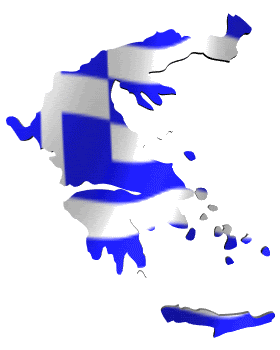 Snowballs & letters5/12/2014
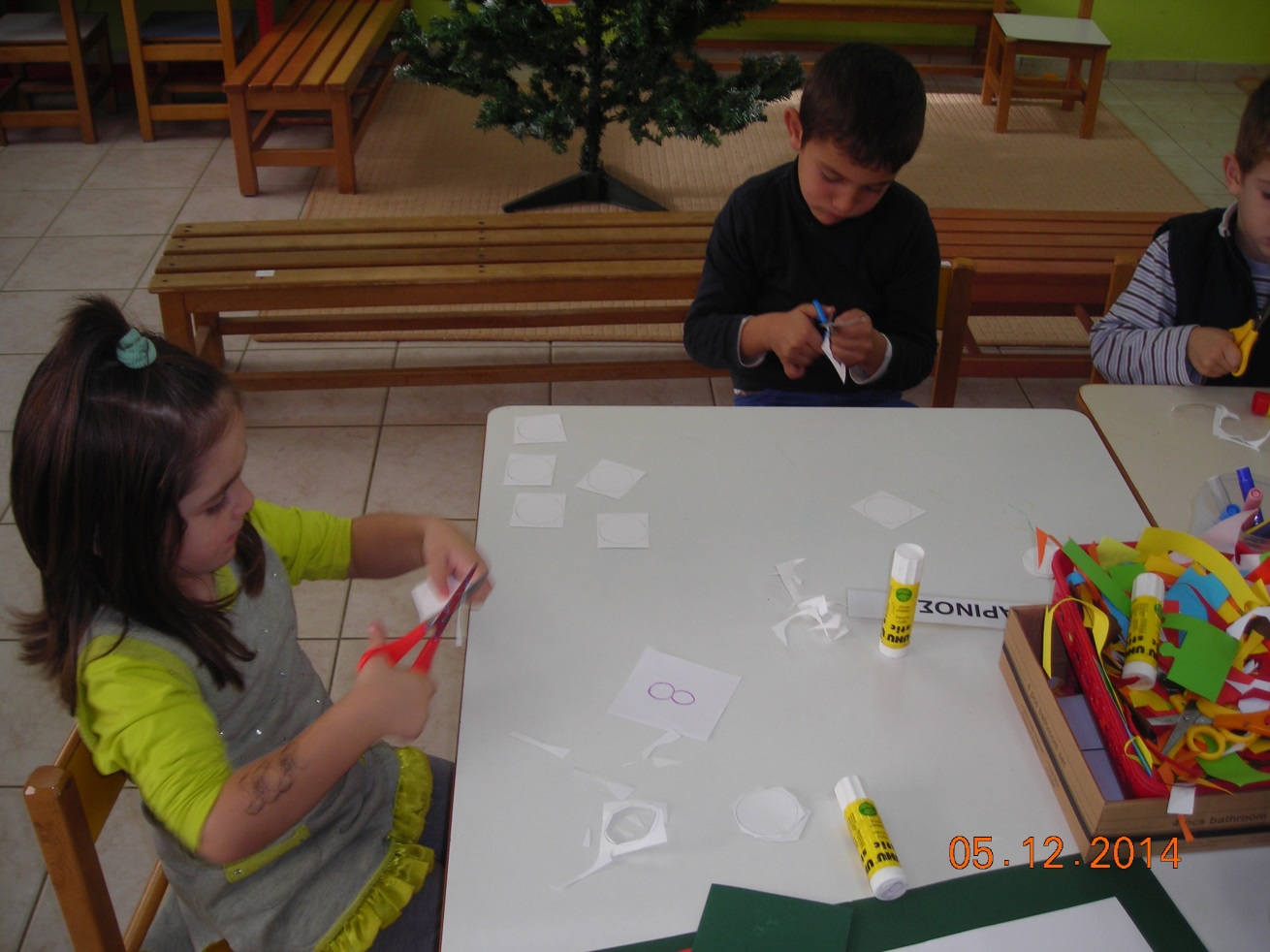 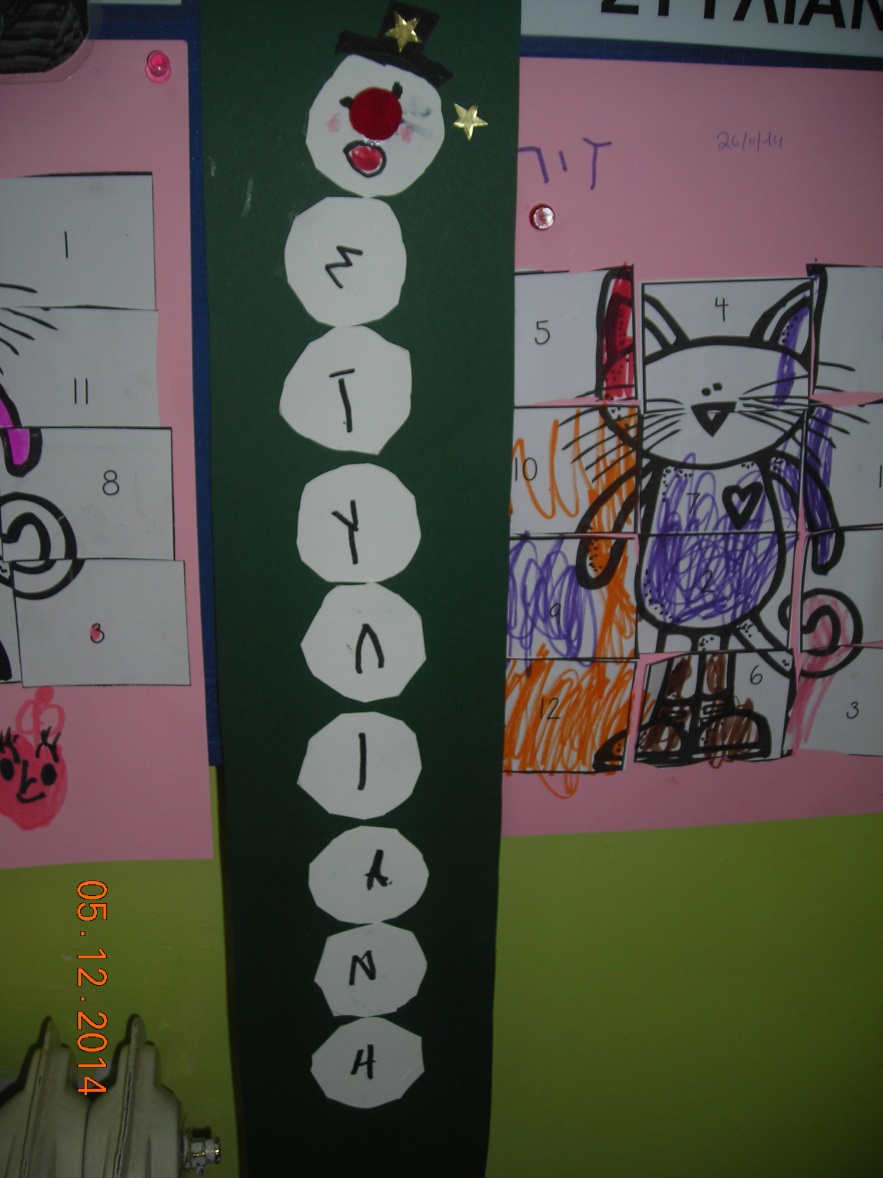